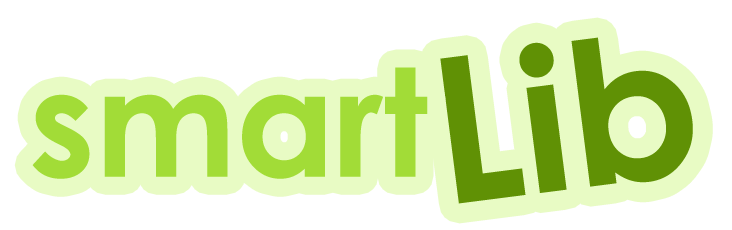 3. října 2013
SmartLib
Mobilní knihovní katalog
Jonáš Ševčík, Honza Tran
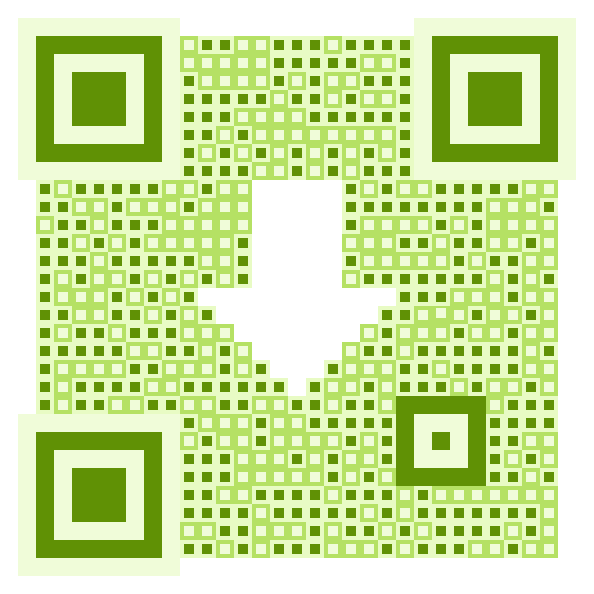 2
3. října 2013
Osobní info
Jonáš Ševčík
PhD student FI MU, Brno
Lasaris
mobilní platformy

jonas.sevcik@gmail.com
linkedin.com/profile/view?id=235740173
SmartLib
3
3. října 2013
Osobní info
Honza Tran
Mgr student FI MU, Brno
Android developer, Mautilus s.r.o.

traninho90@gmail.com
linkedin.com/profile/view?id=146421768
SmartLib
4
3. října 2013
Historie
2011:
DP
prototyp navigace v uzavřených prostorech
směřování přímo k regálu
propojení s existujícím systémem?
SmartLib
5
3. října 2013
Motivace
SmartLib
6
3. října 2013
Motivace
SmartLib
7
3. října 2013
Historie
2012:
Windows Phone 7,8 & Android 2.2+
vizualizace dat v nativní aplikaci
rozšíření o externí zdroje
vlastní přidaná hodnota
prosinec – vydání perpetual beta
SmartLib
8
3. října 2013
Historie
2013:
klient pro iOS 6.0 – (iPhone 3GS+, iPod Touch 5+, iPad)
podpora tabletů
úprava systému hodnocení
příprava gamifikace
SmartLib
9
October 2, 2013
Android
Android 2.2+   
5 seznamů knih
Obálky knih
Vyhledavání 
Skenování čárových kódů
10
October 2, 2013
Android
PDF náhled
Hodnocení knih
Statistika
Sdílení na socialní sítě
11
3. října 2013
Android
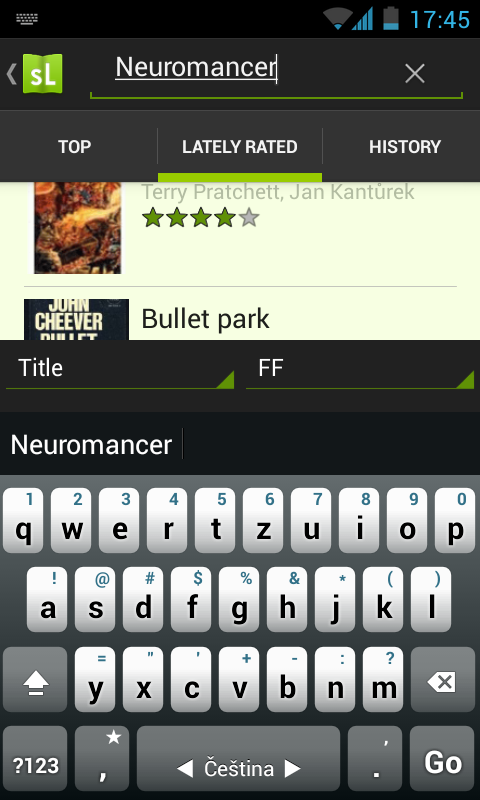 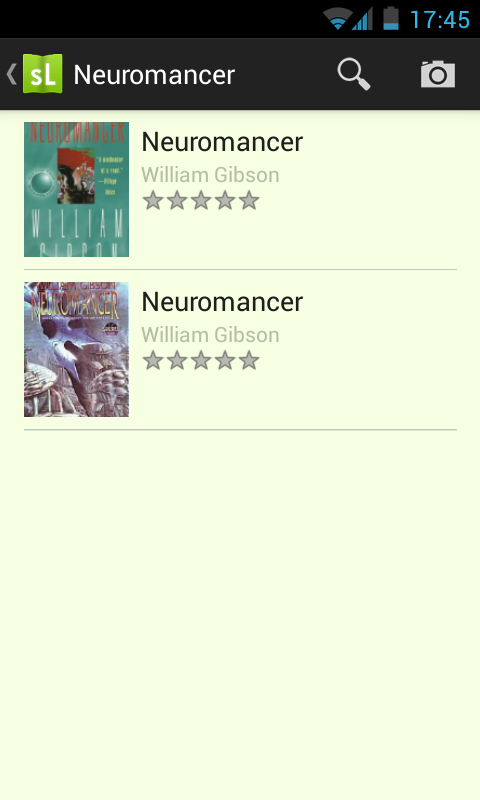 SmartLib
12
3. října 2013
Android
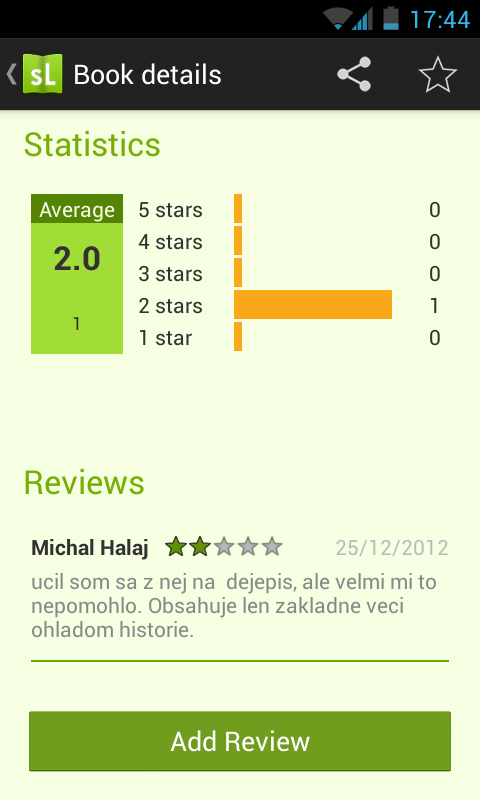 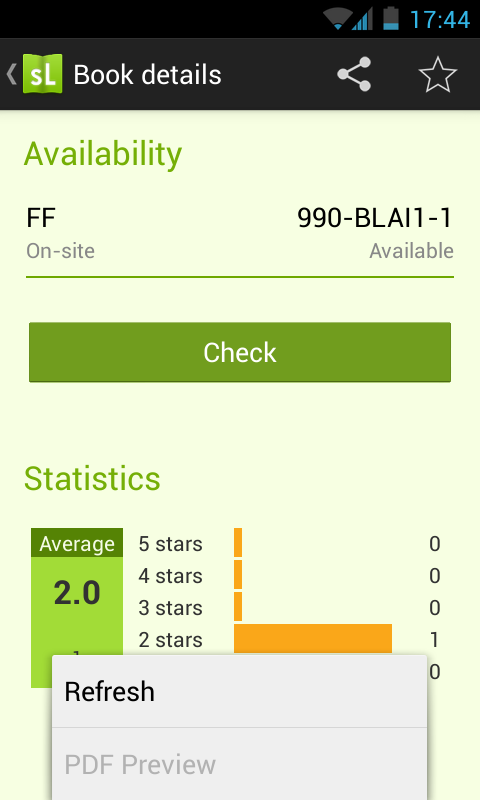 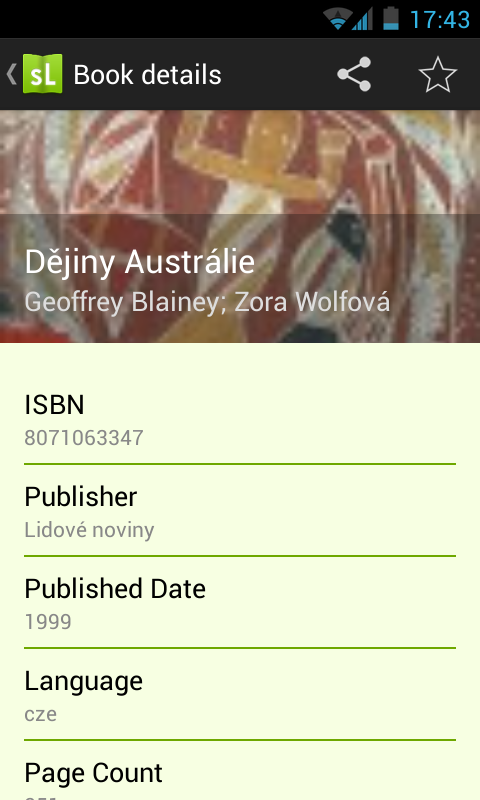 SmartLib
13
3. října 2013
Tablety
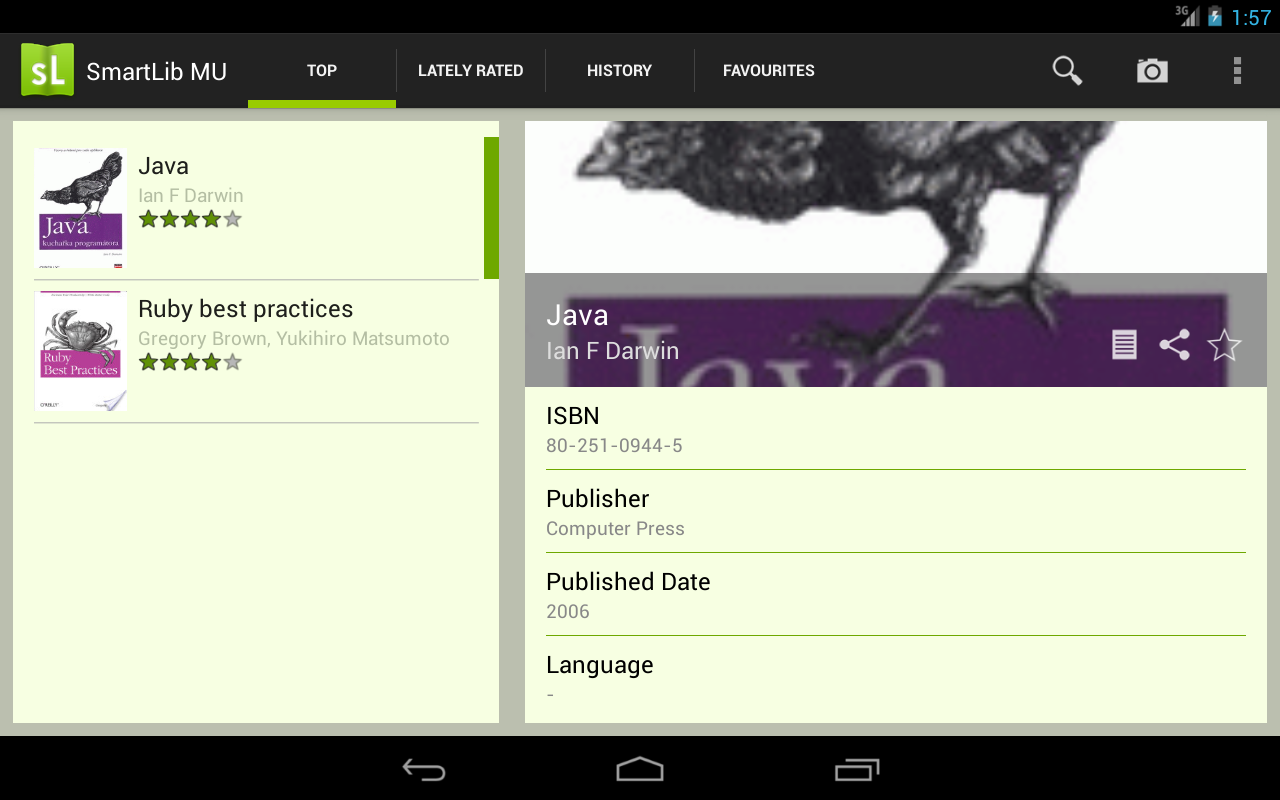 SmartLib
14
25. června 2013
Windows Phone
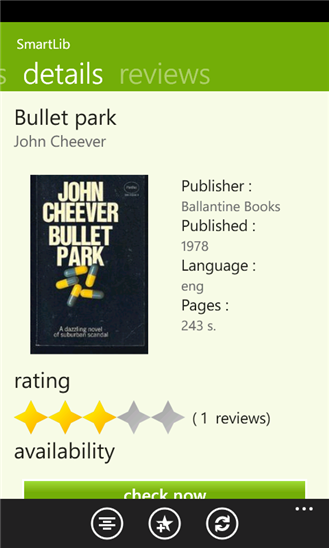 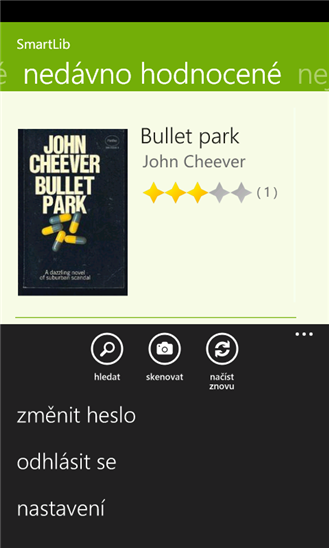 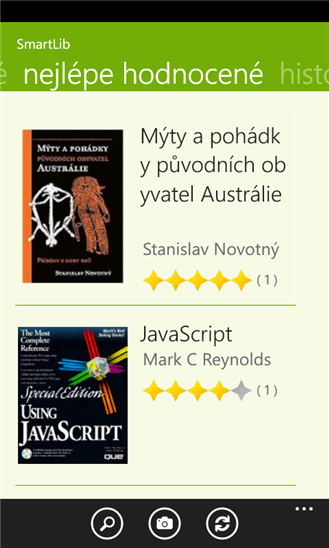 SmartLib
15
3. října 2013
iOS
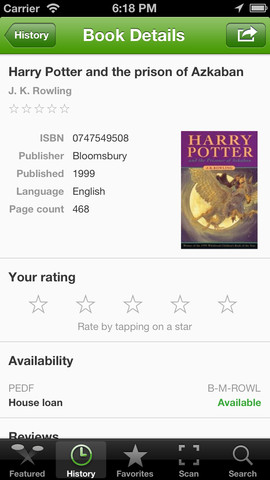 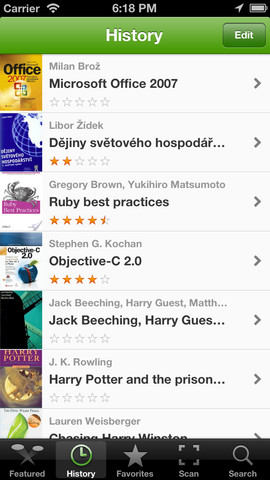 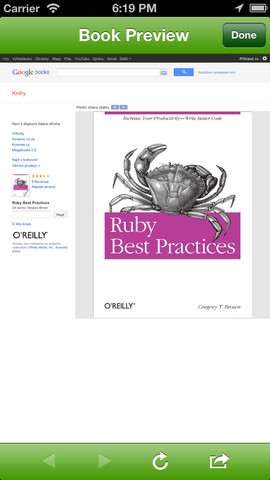 SmartLib
16
3. října 2013
Tablety
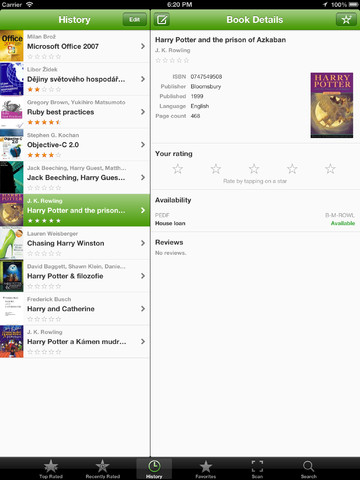 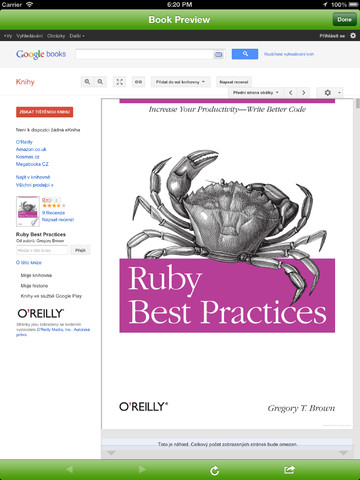 SmartLib
17
3. října 2013
Serverový frontend
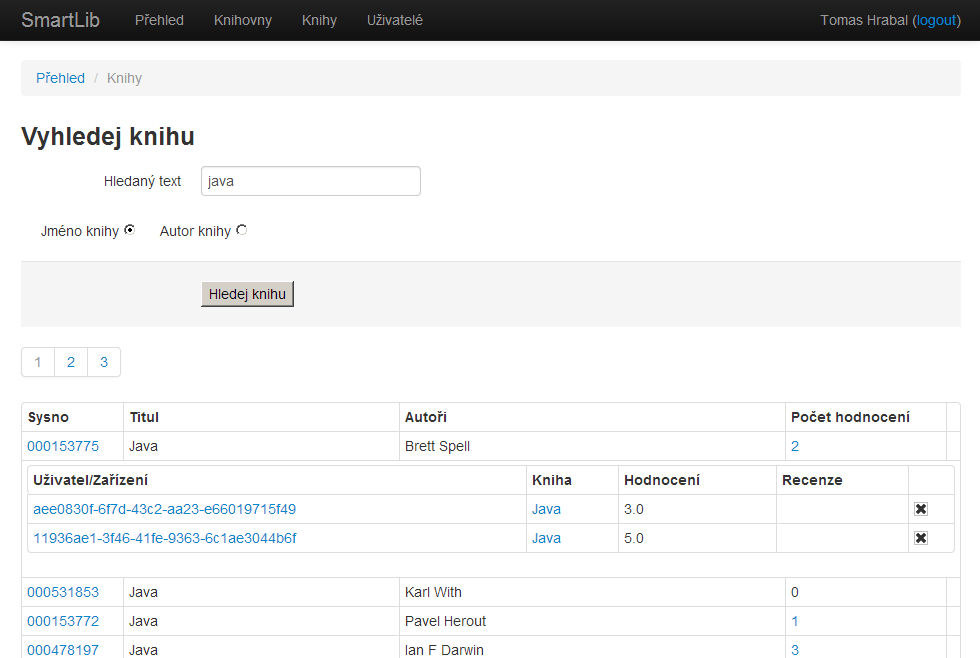 SmartLib
18
3. října 2013
Serverový frontend
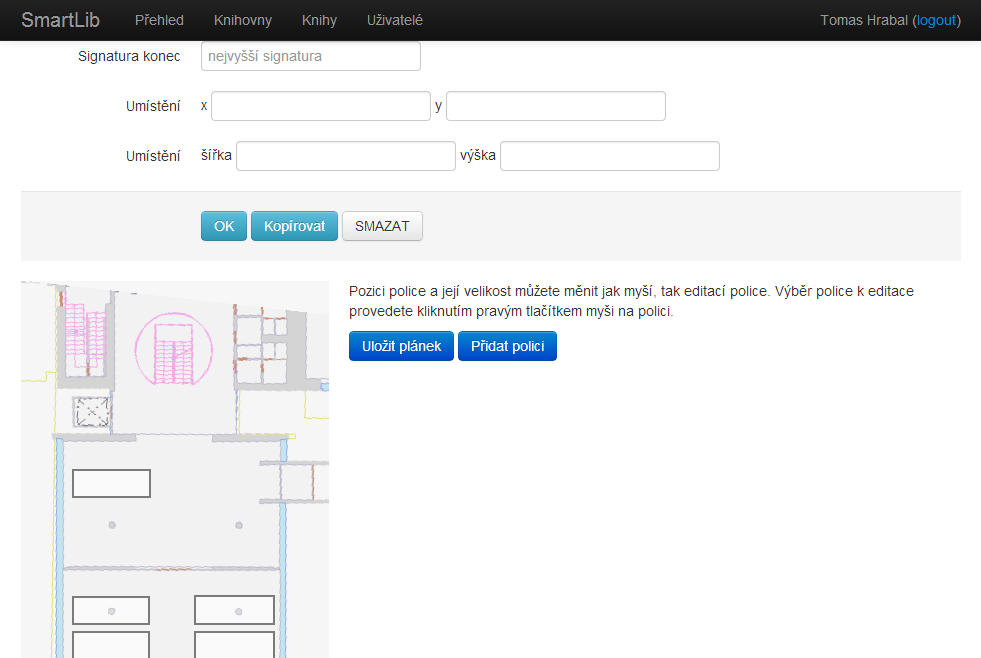 SmartLib
19
3. října 2013
Dnes
Redesign pro flat design
Uživatelské výpůjčky
OCR
…
20
3. října 2013
Android, Windows Phone!
SmartLib
21
3. října 2013
Nabízíme
3200Kč měsíčně
Práci s moderními technologiemi
Možnost zkusit si něco nového
15 min slávy v médiích
Zajímavou položku do životopisu
SmartLib
22
3. října 2013
Nabízíme
SmartLib
23
3. října 2013
Nabízíme
SmartLib
24
25. června 2013
Shrnutí
mobilní klienti: Android, iOS, WP
nativní interface, obálky knih, PDF, uživatelské recenze, hodnocení, skenování kódů
server
napojení na existující systém nahráním dat
správa uživatelských dat
pozice knih
open-source
SmartLib
25
October 2, 2013
Děkujeme za pozornost